Қ.Бекқожин атындағы №12 жалпы орта білім беру мектебі
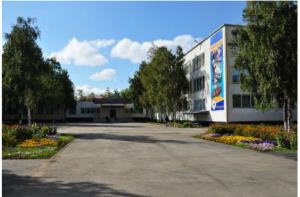 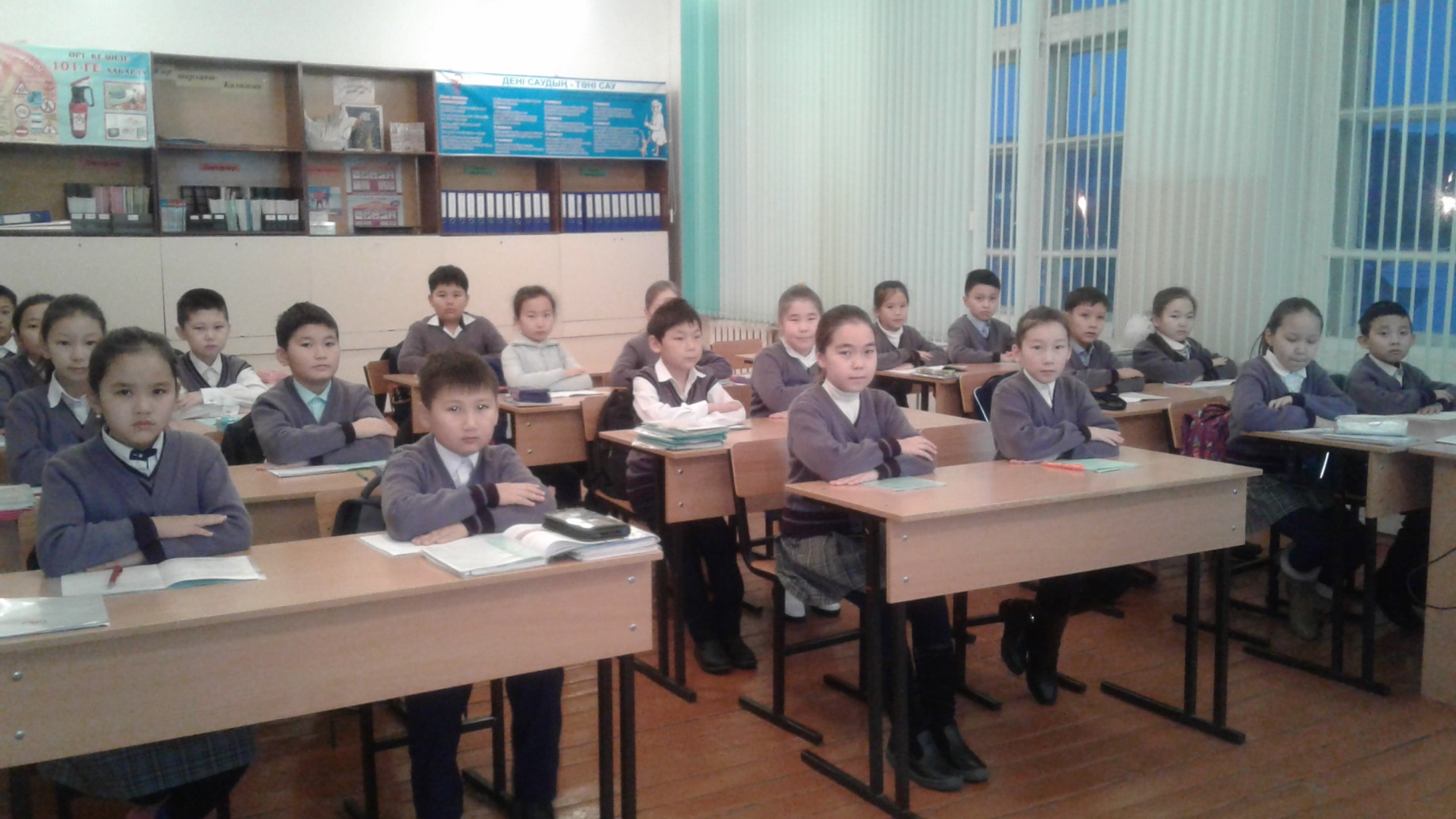 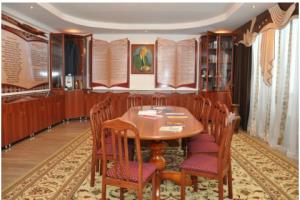 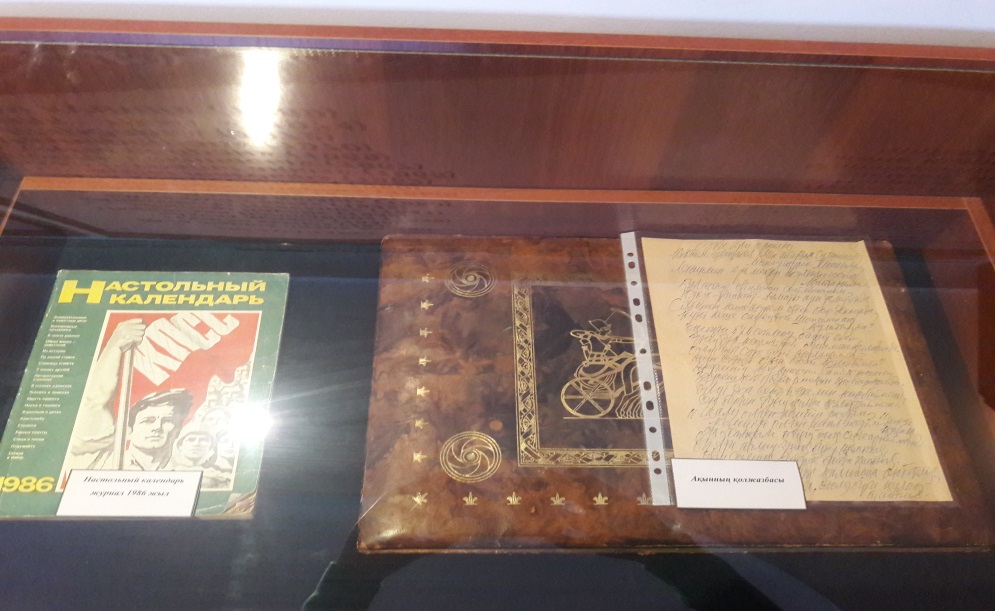 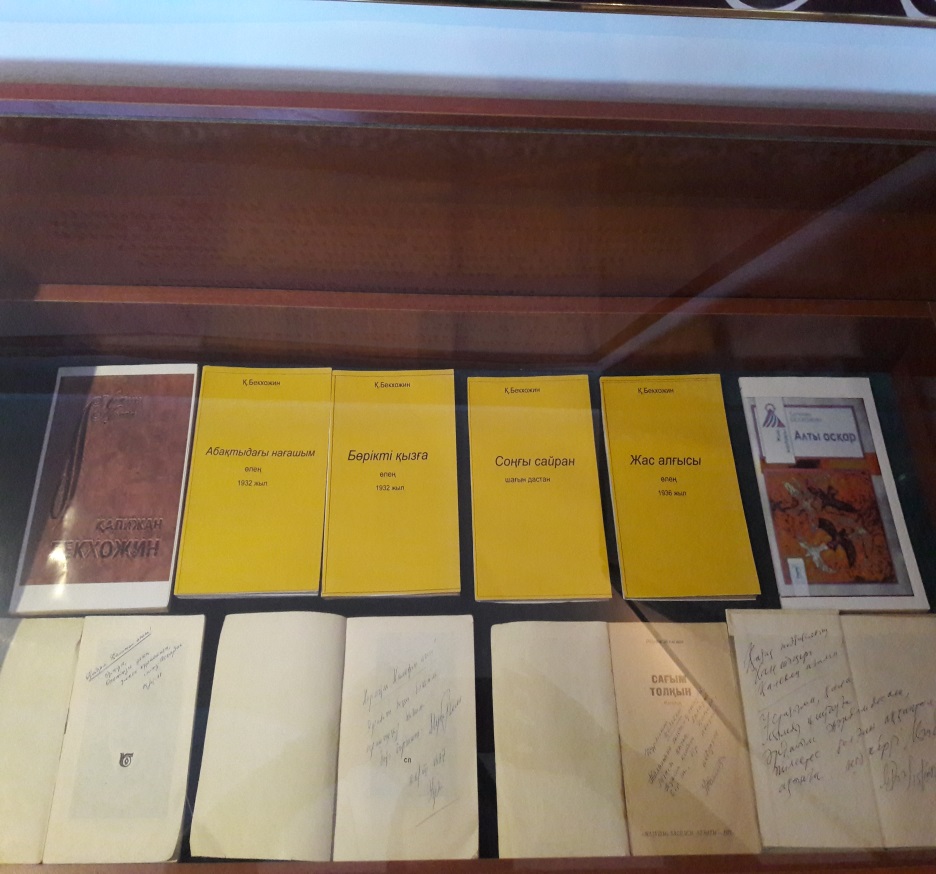 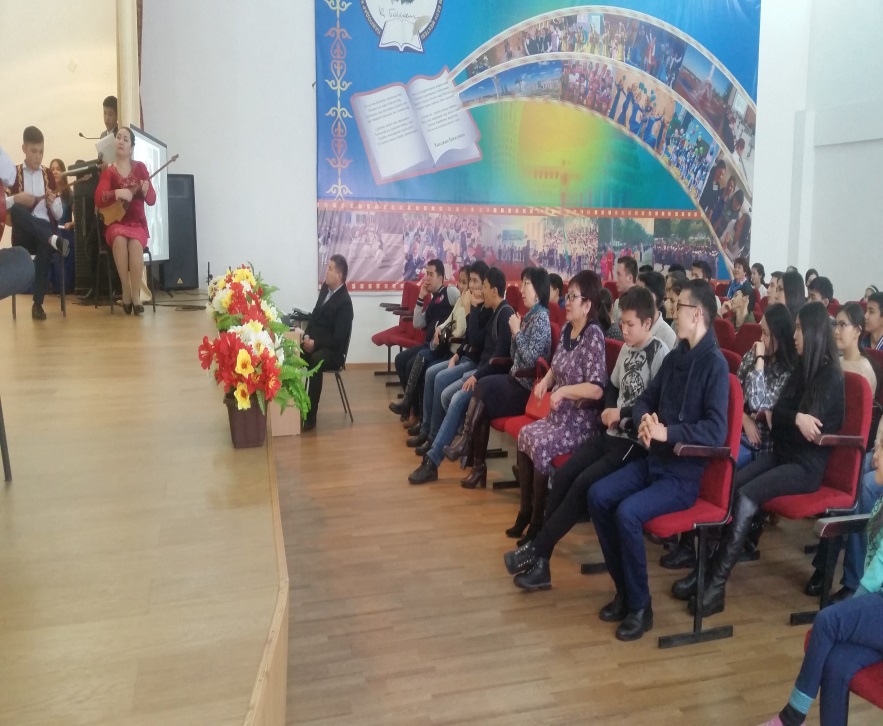 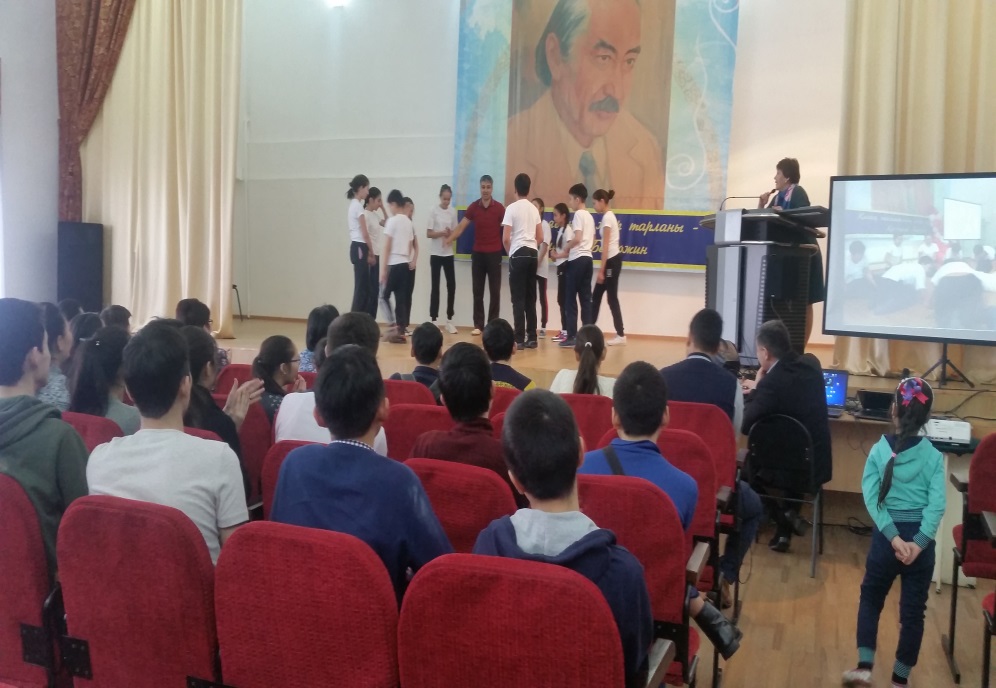 Акт зал
Каб президента
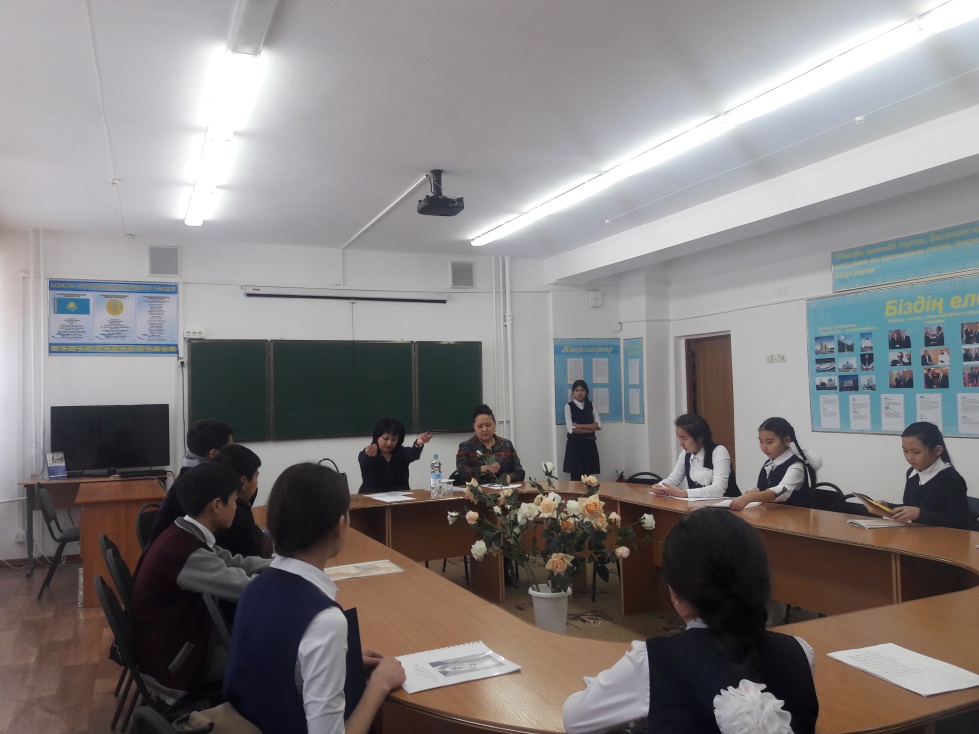 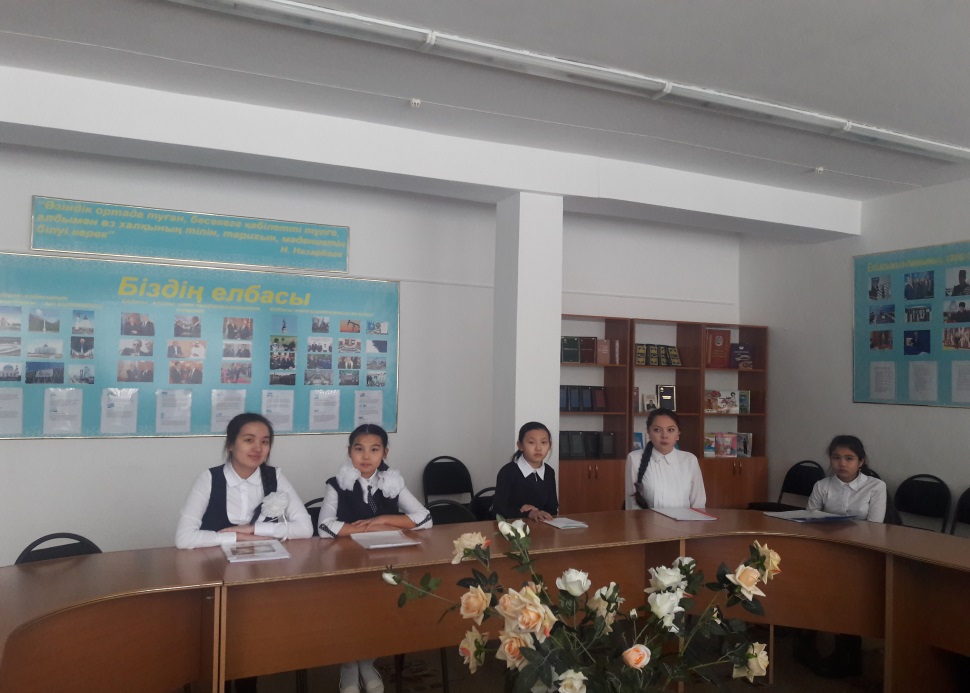 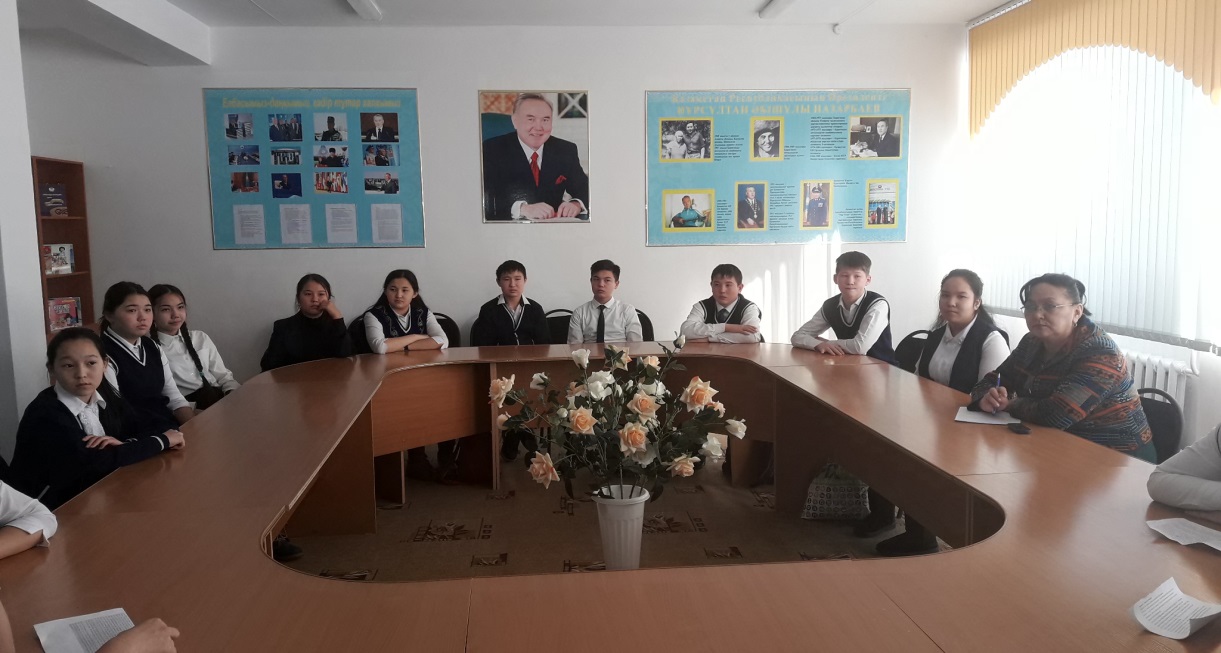 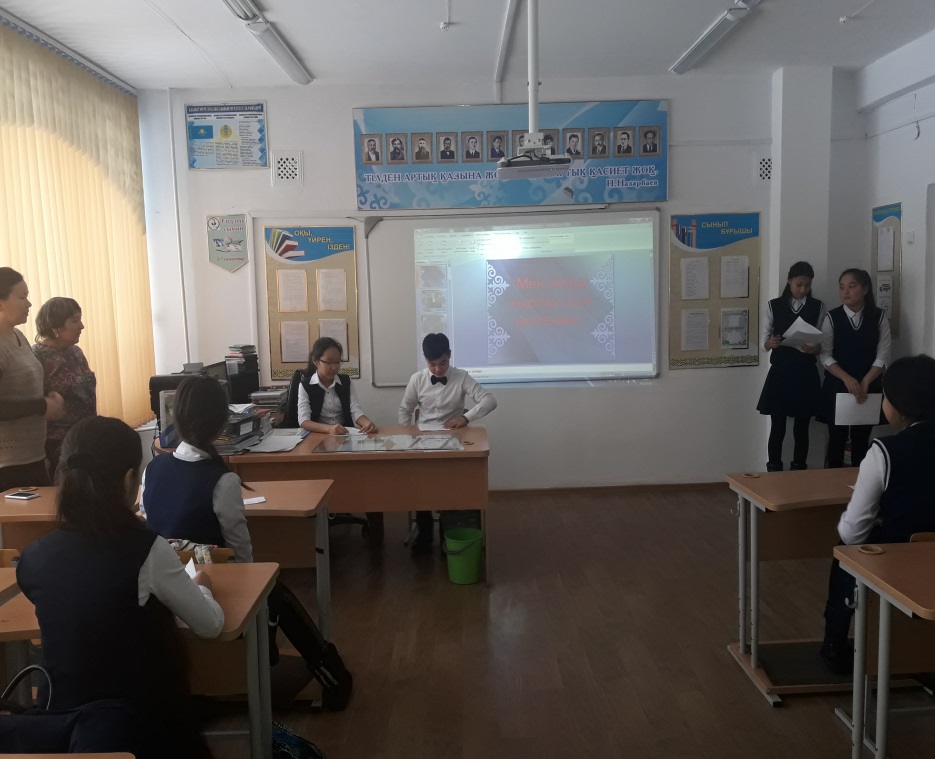 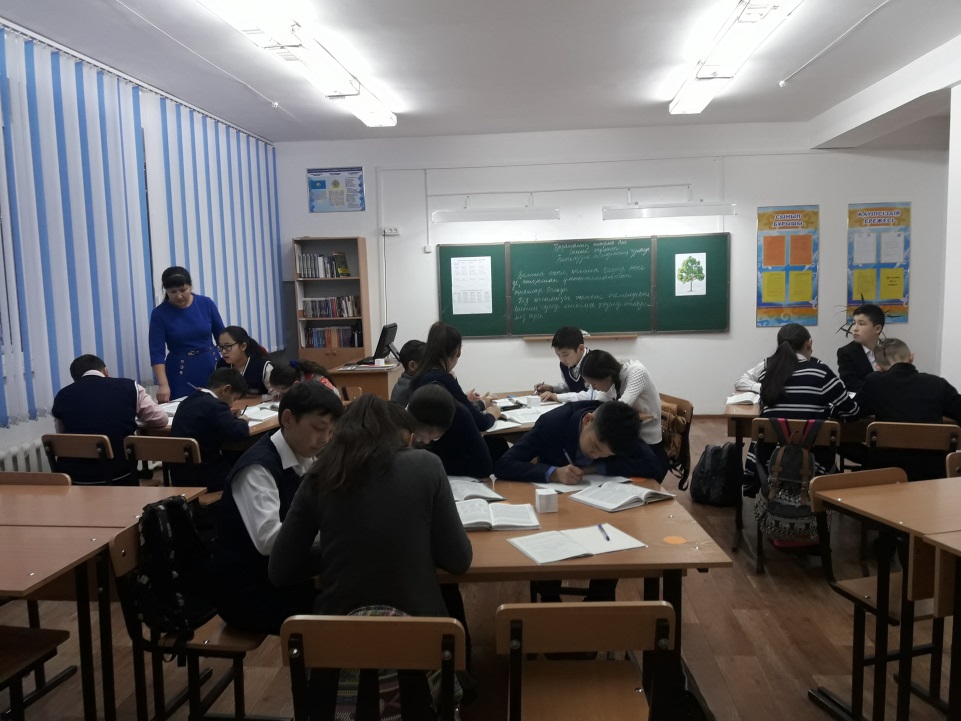 Қазақ тілі каб
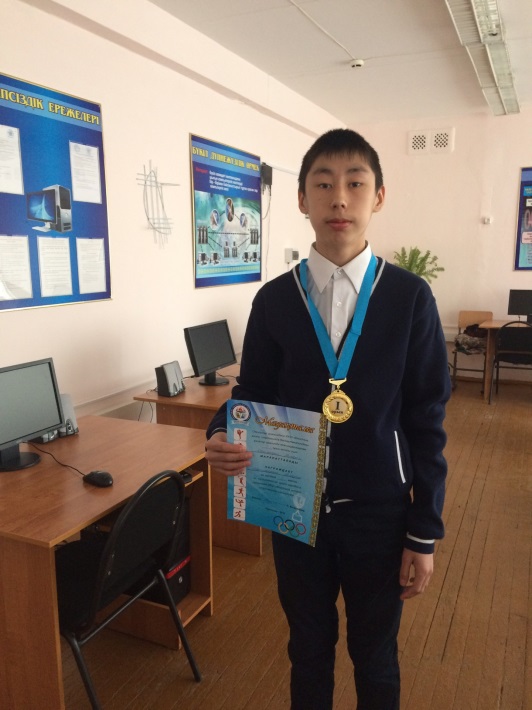 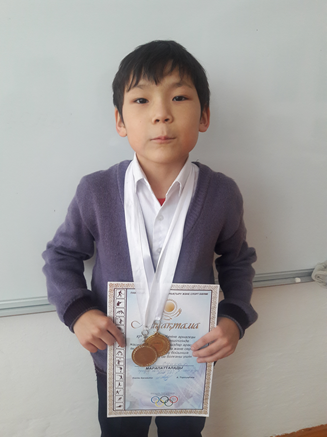 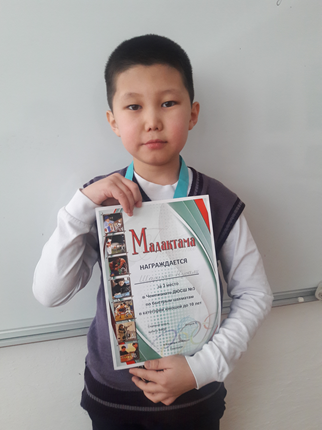 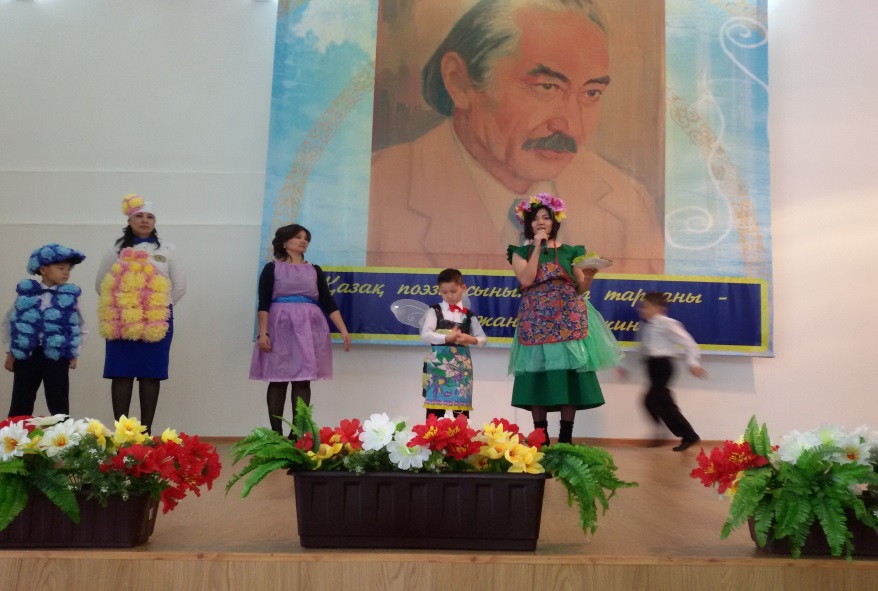 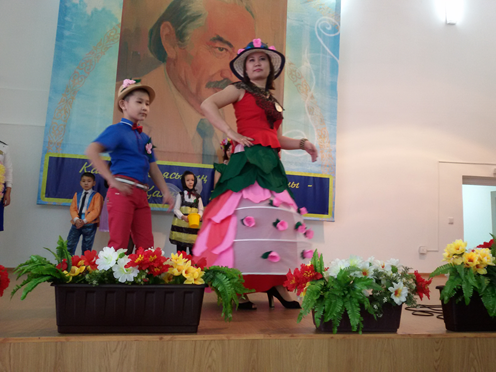 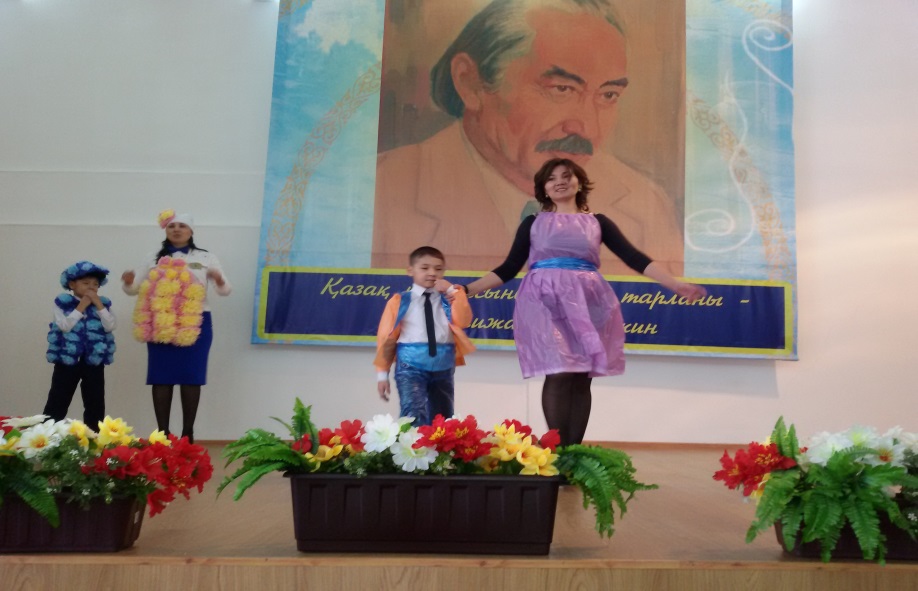 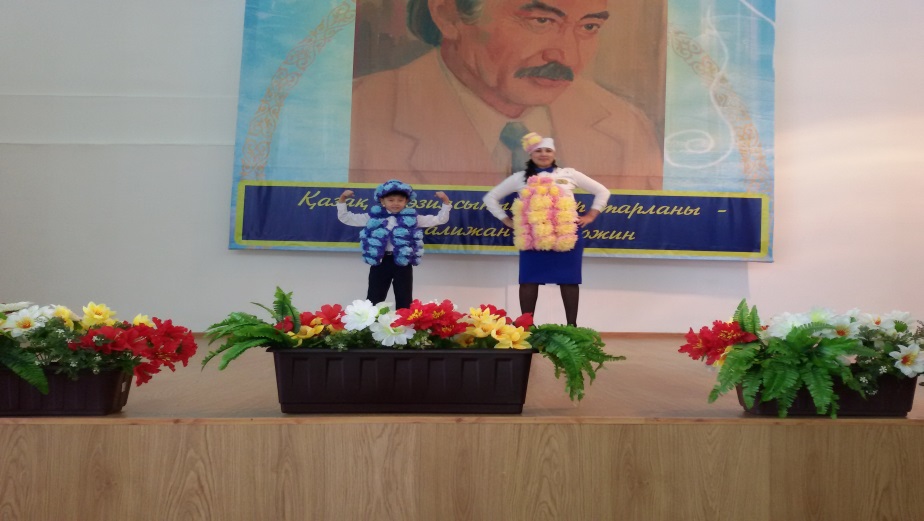